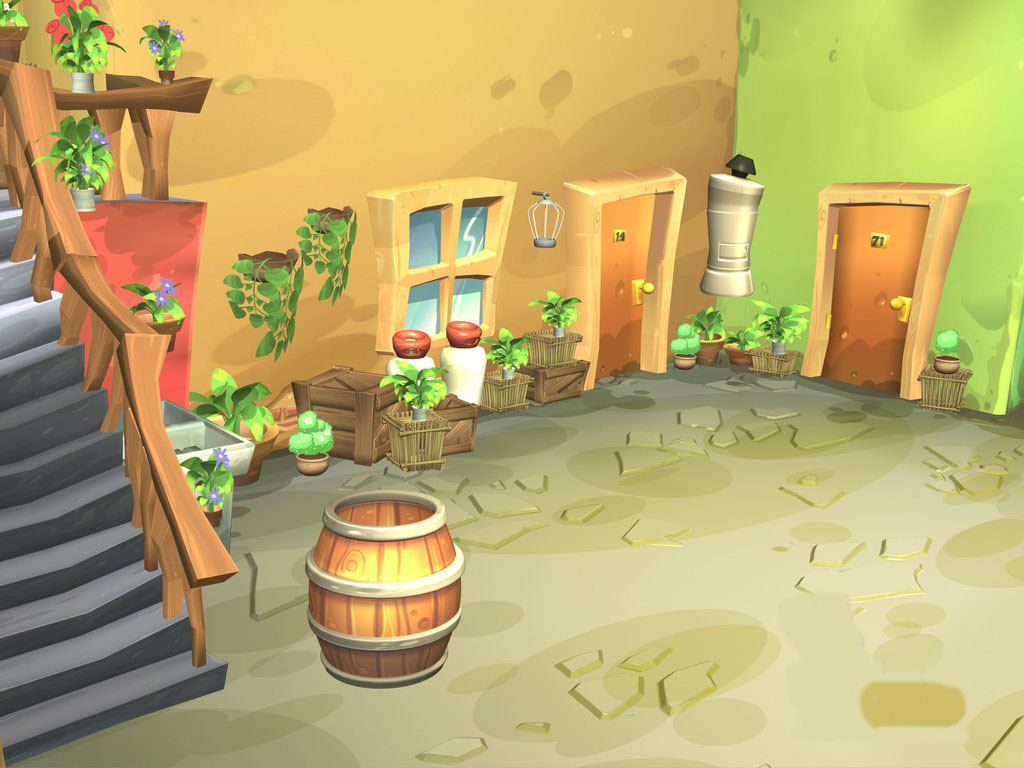 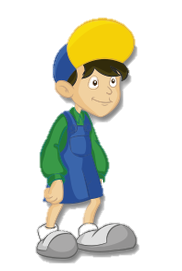 Escuela Normal de Educación Preescolar
Los Espacios
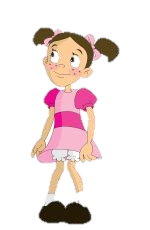 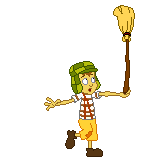 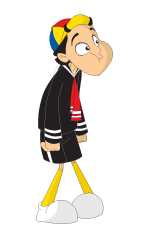 Presenta…
Enero 2016
13.-Construye sistemas de referencia en relación con la ubicación espacial.
Ejecuta desplazamientos y trayectorias siguiendo instrucciones.